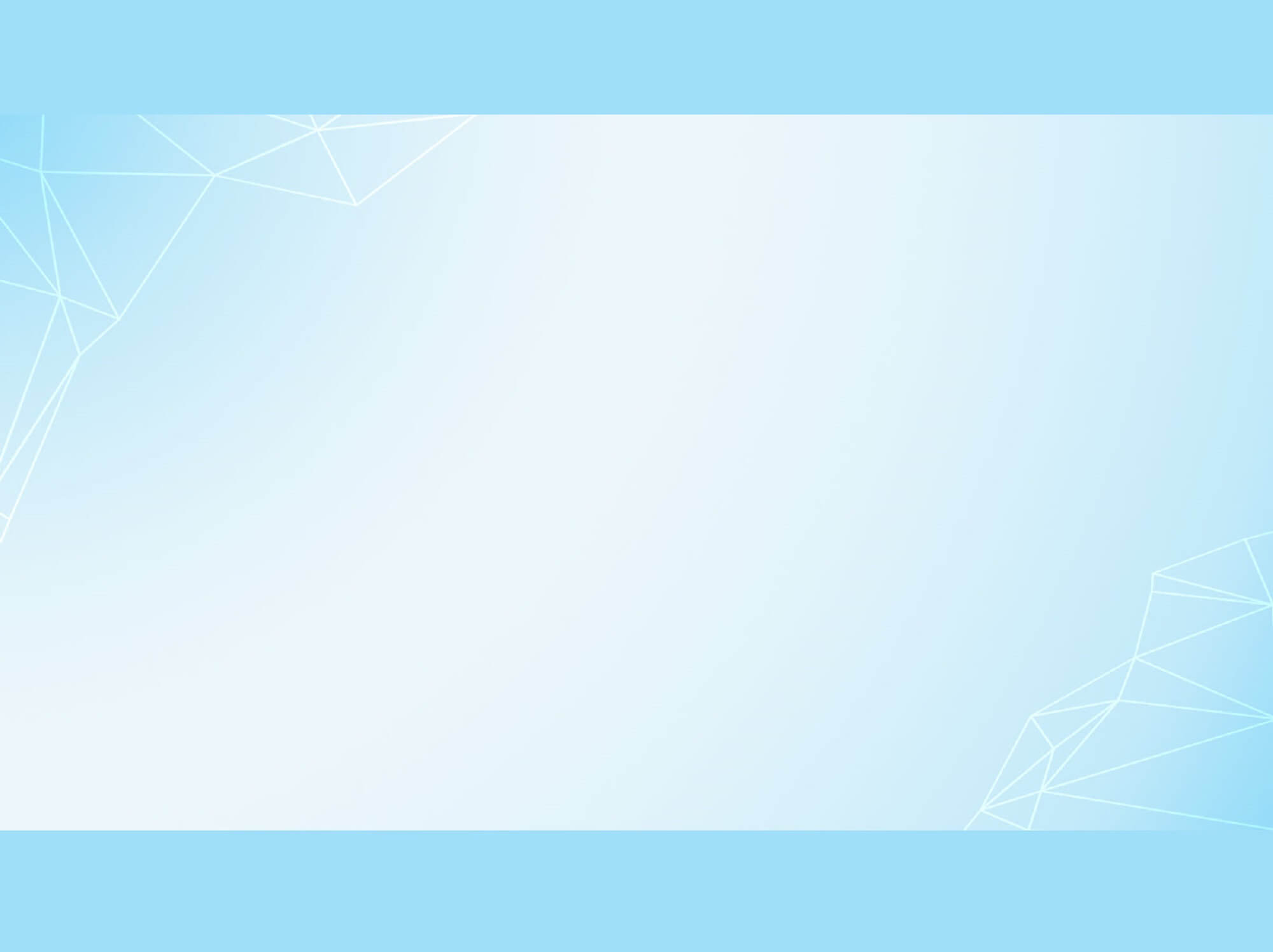 Tuần 14 
Luyện từ và câu: Luyện tập về đại từ
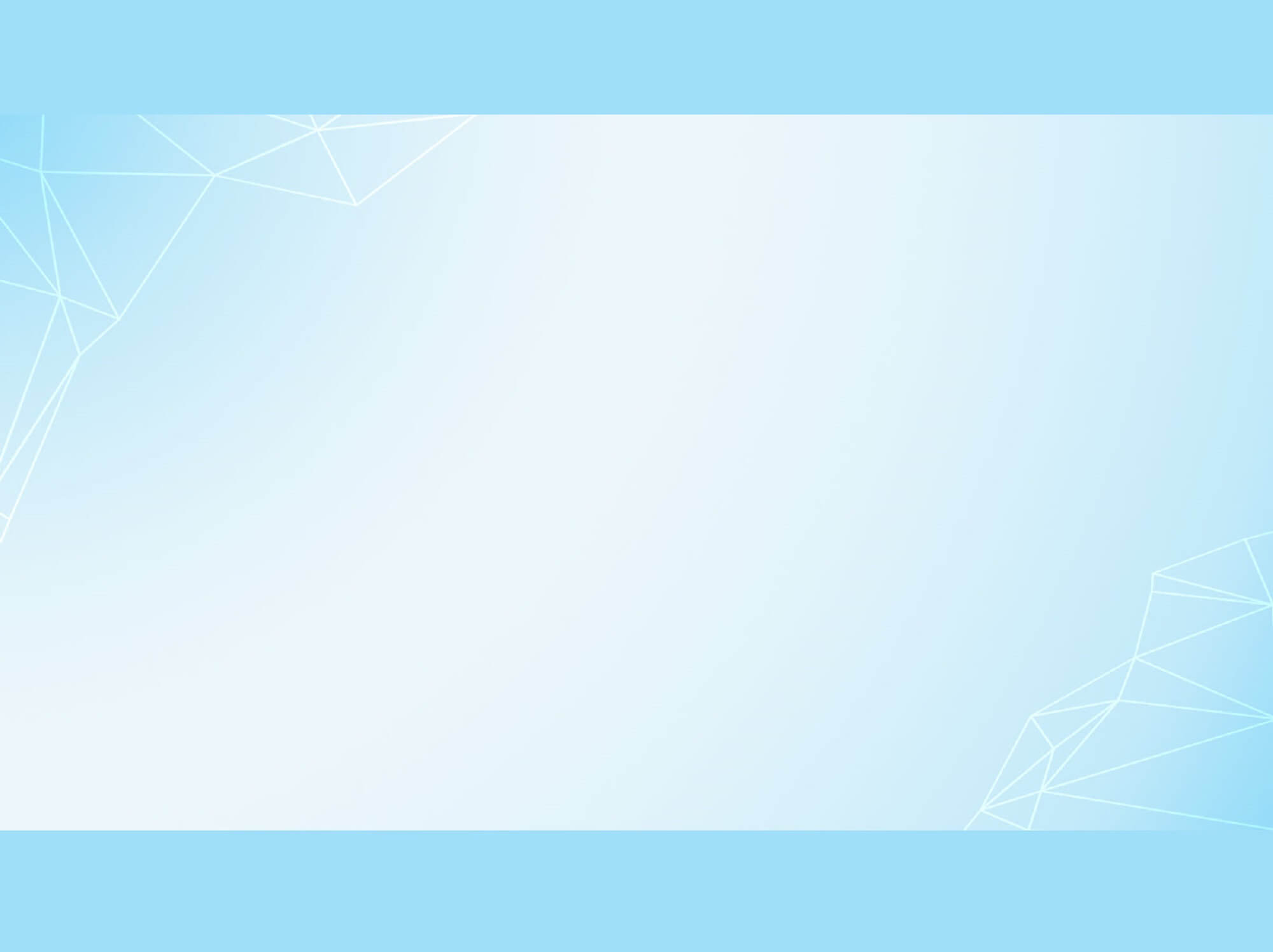 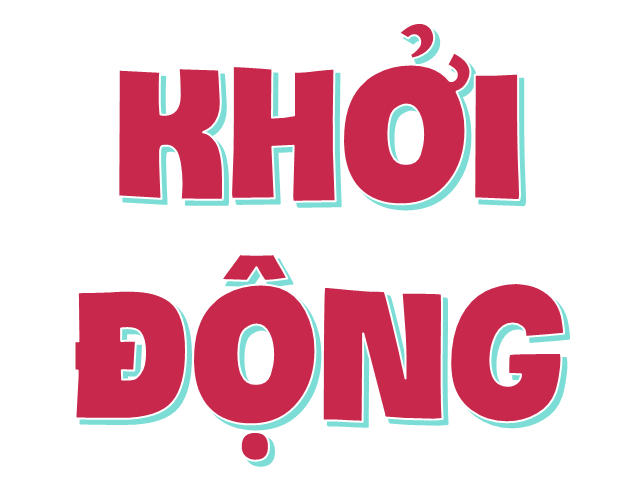 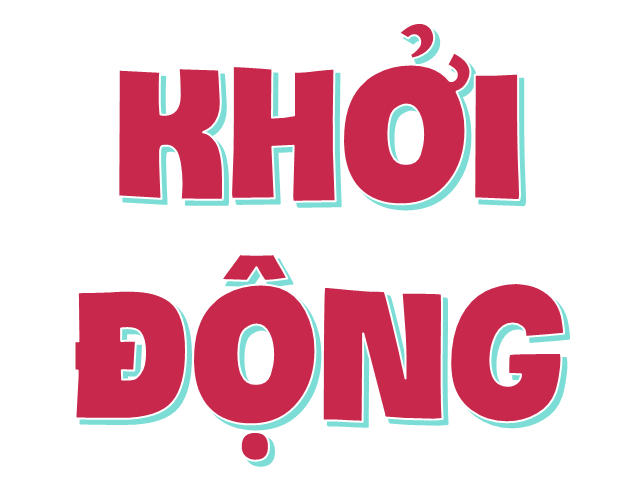 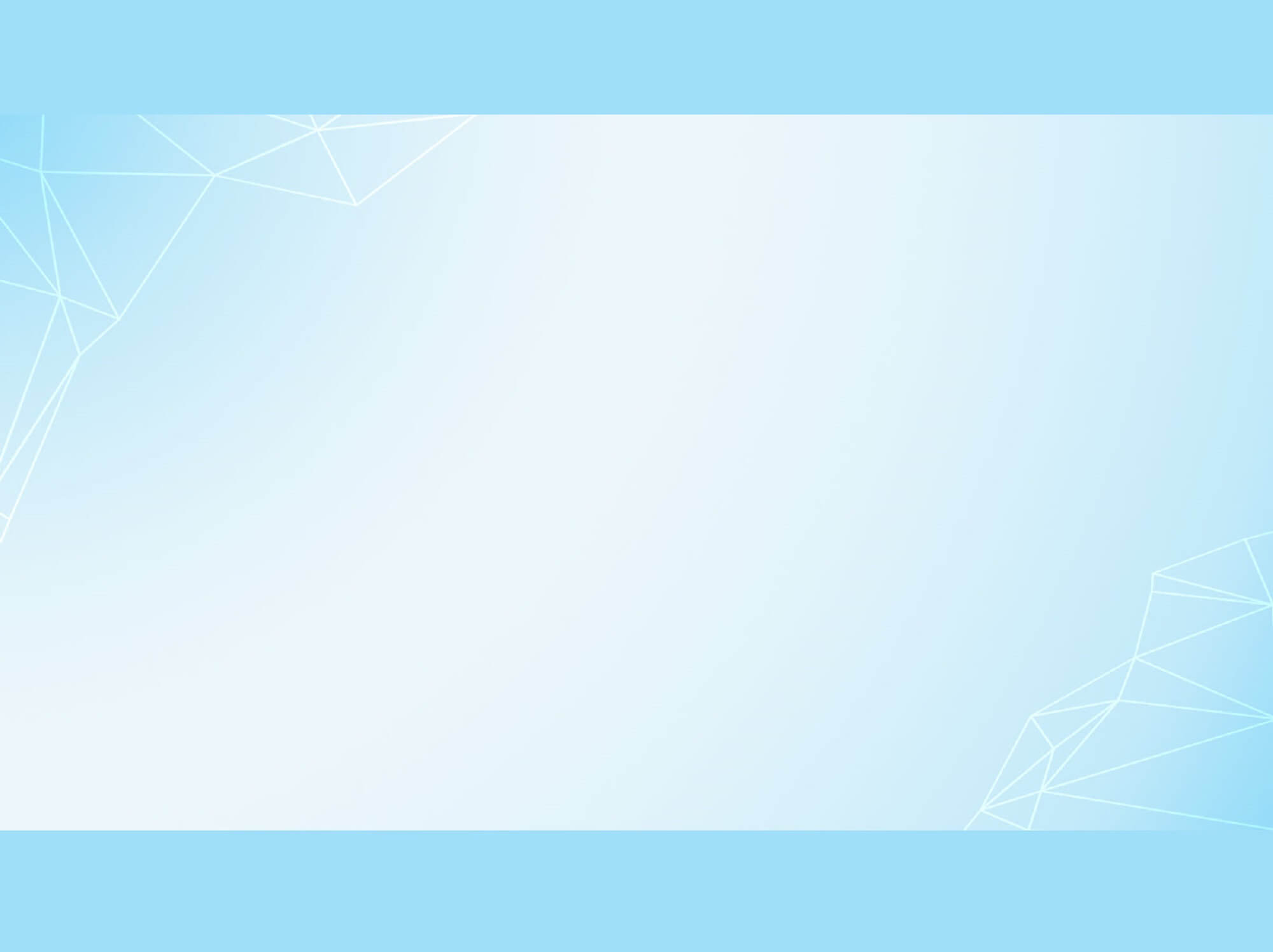 Trò chơi: Ai nhanh – ai đúng
Nhiệm vụ: 
Trả lời nhanh đáp án của các câu hỏi trắc nghiệm.
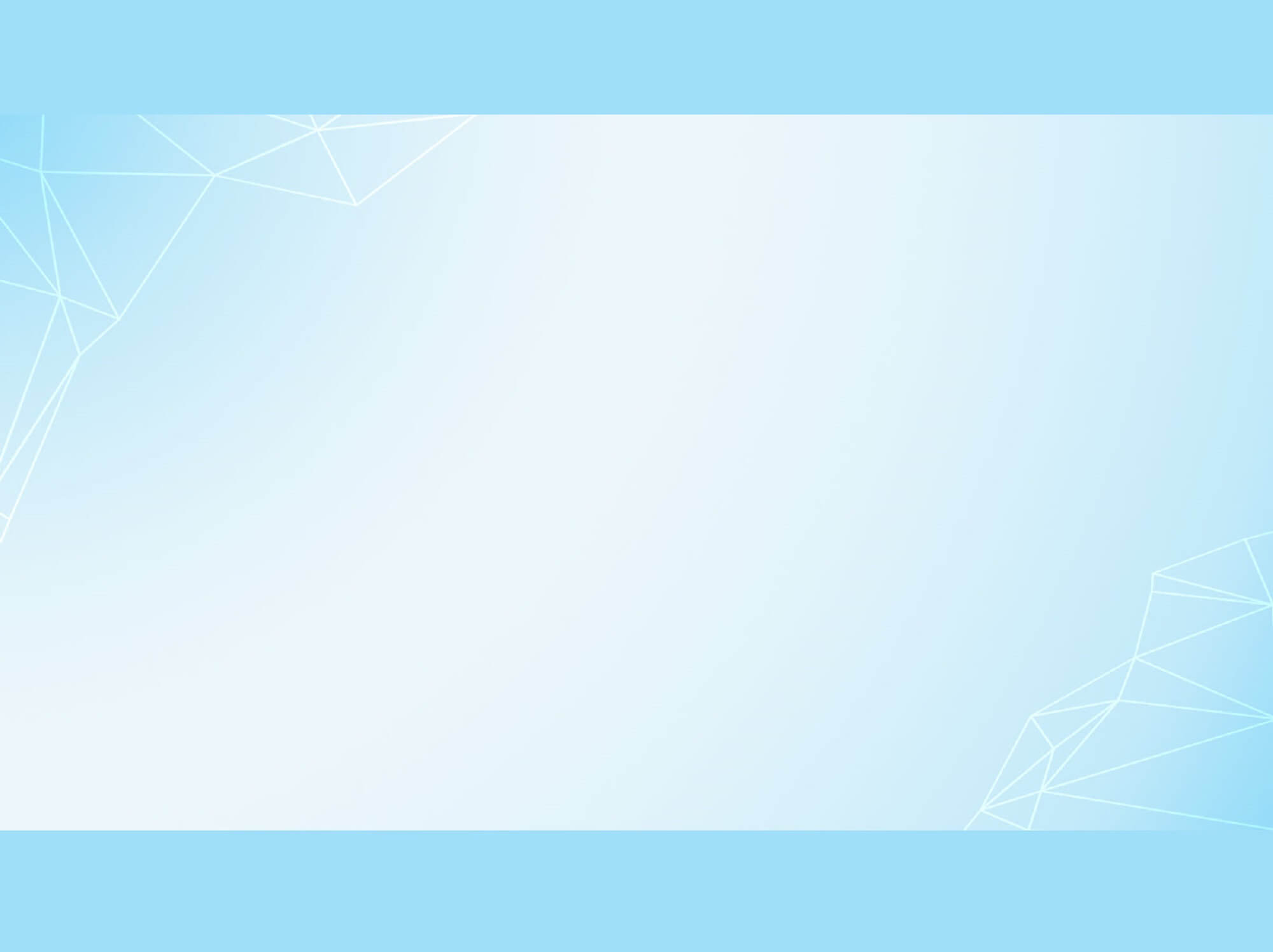 Câu hỏi 1: Chọn đại từ xưng hô phù hợp cho câu dưới đây:
______ là học sinh lớp 5. _____ rất thích học tiếng Anh.
A. Anh ấy/ Anh ấy
C. Tôi/ tôi
D.Họ/ họ.
B.Chúng tôi/ chúng tôi.
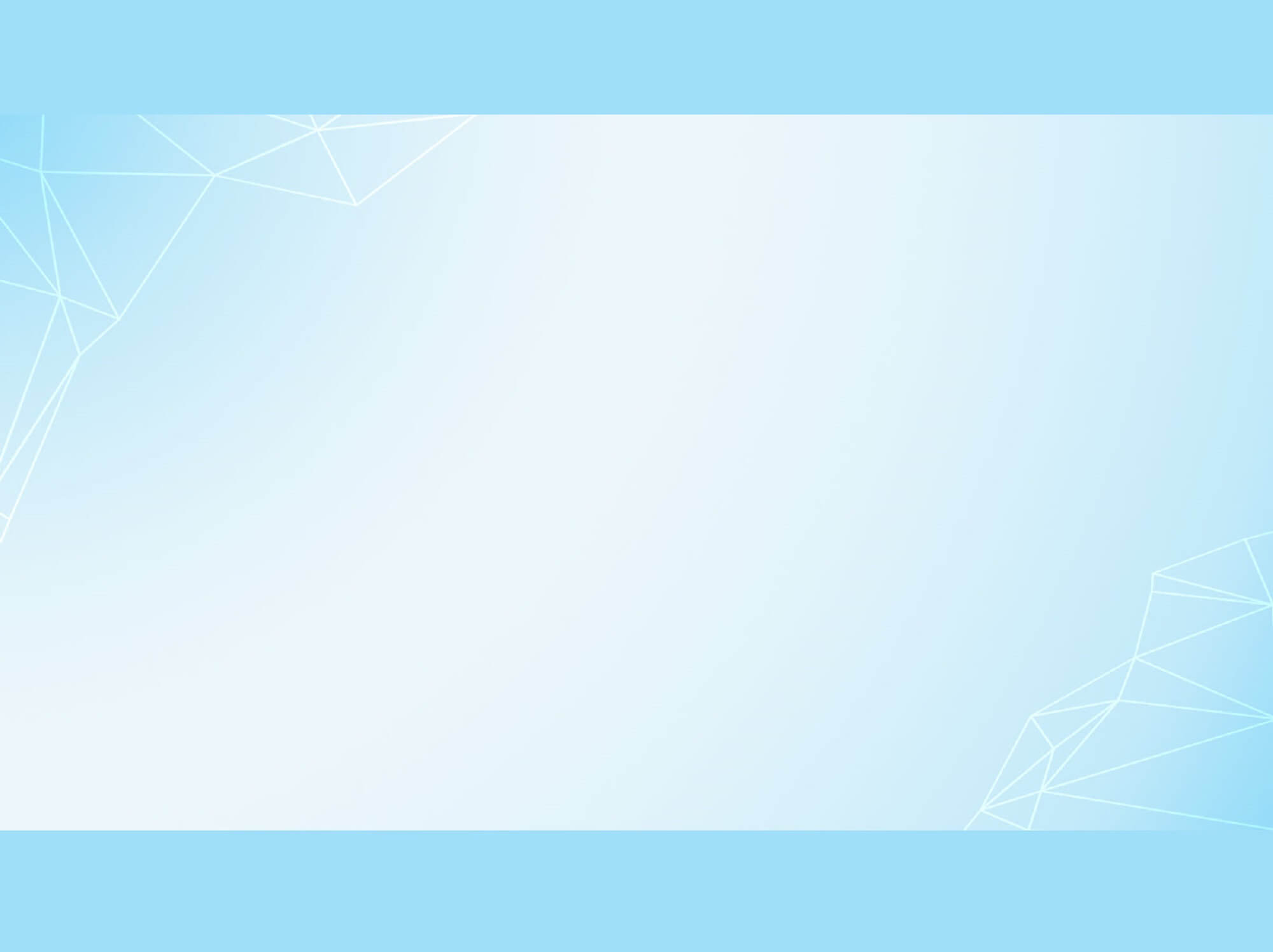 Câu hỏi 2: Xác định đại từ trong mỗi câu dưới đây: “Ông ơi, cháu muốn nghe ông kể chuyện cổ tích.”
A. Ông.
B. Cháu.
C. Ông và cháu
D.Không có đại từ xưng hô.
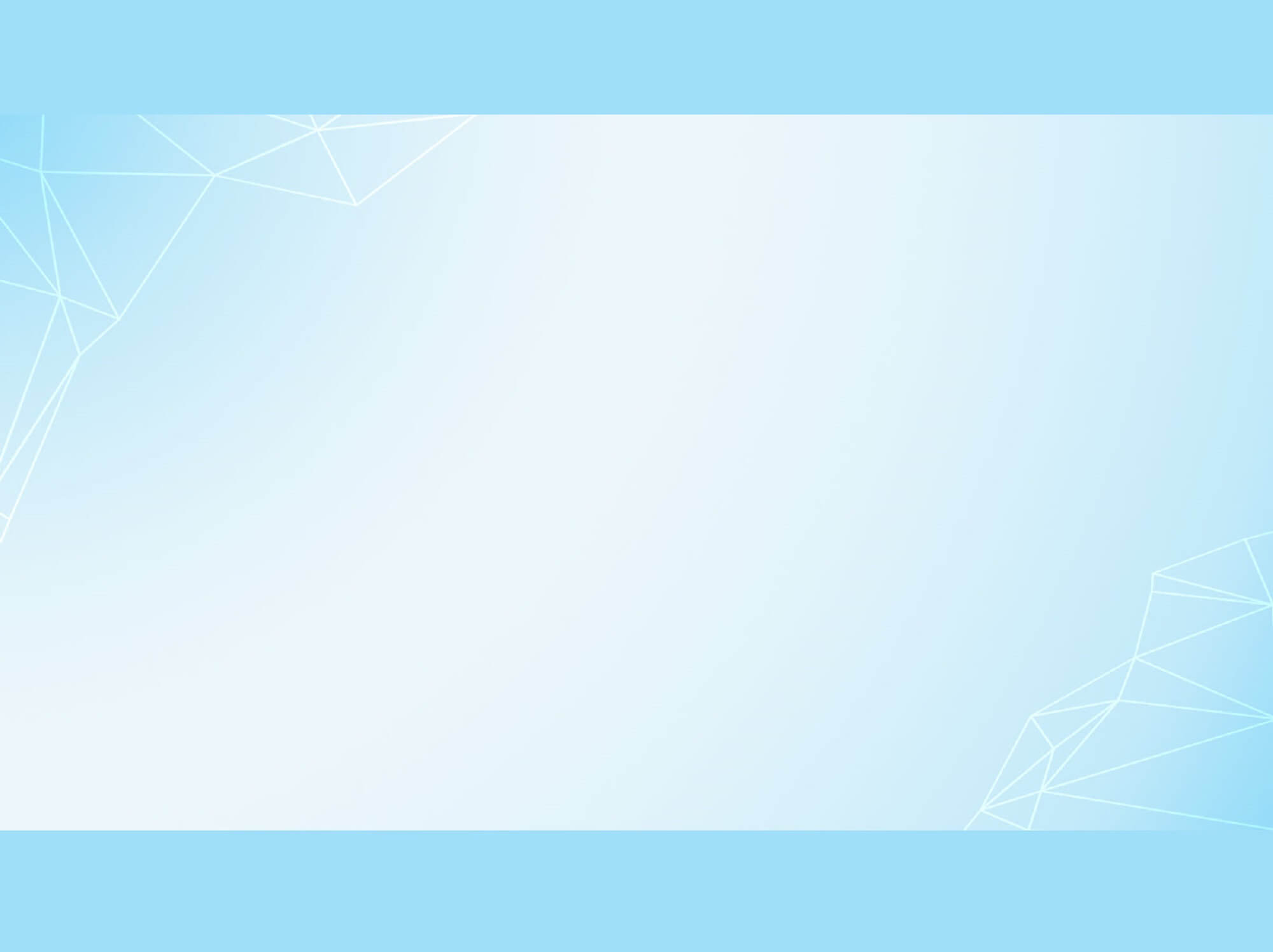 Câu 3: Điền đại từ xưng hô thích hợp vào chỗ trống trong câu sau: “_____ là giáo viên của lớp này,” thầy giáo nói.
A. Tôi
B. Mình
D.Các em
C. Chúng tôi
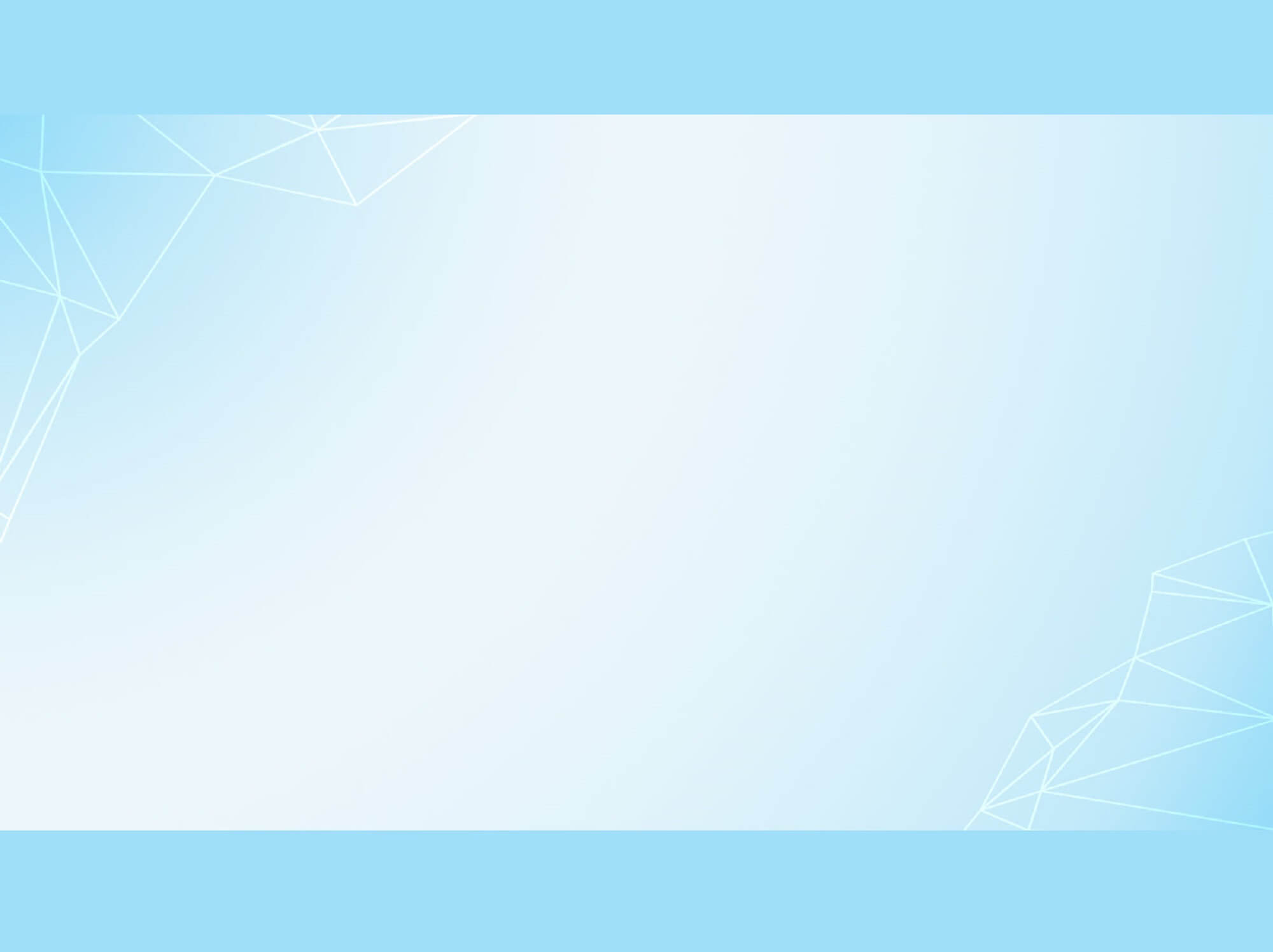 Tuần 14 
Luyện từ và câu: Luyện tập về đại từ
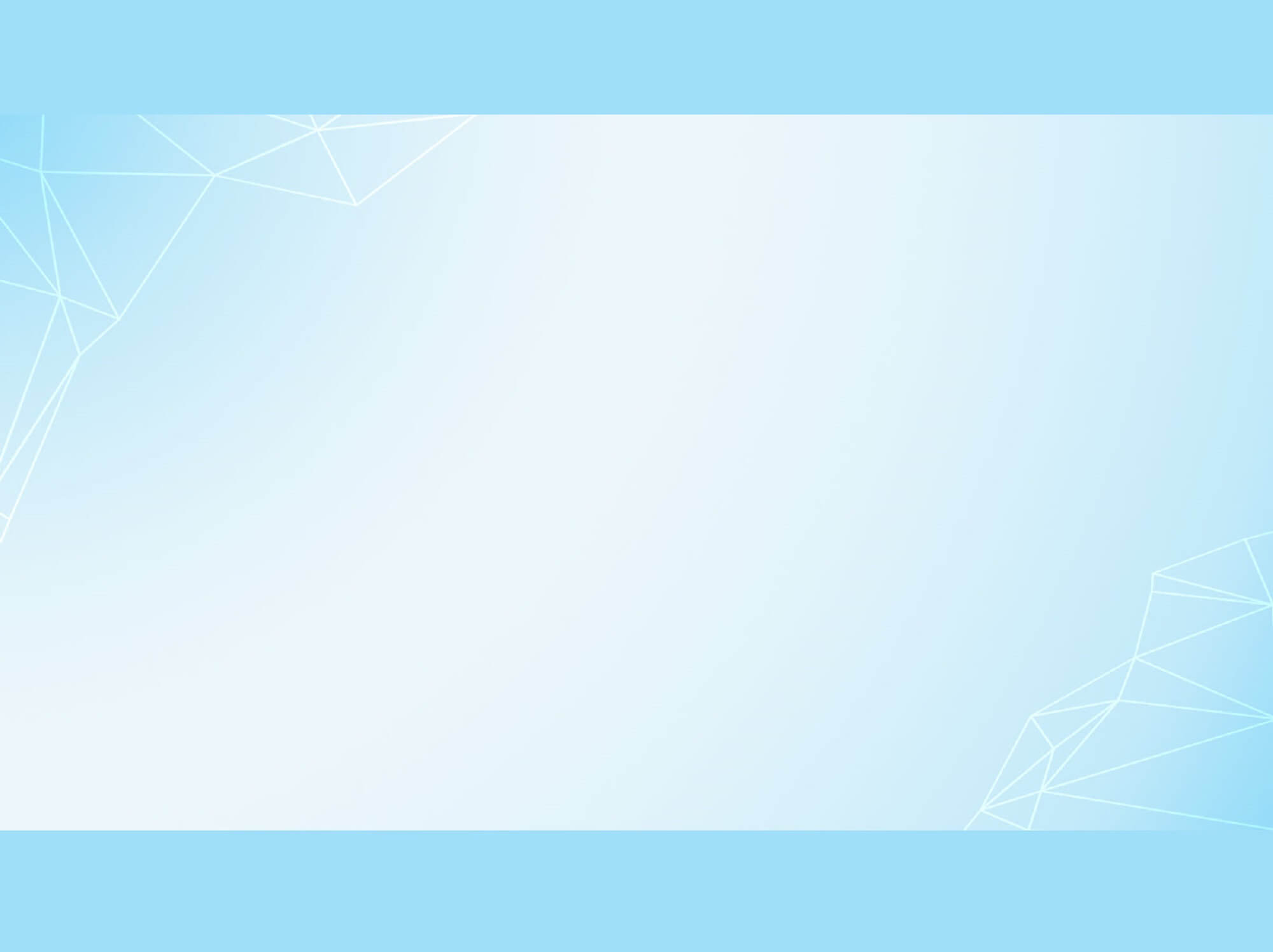 KHÁM PHÁ
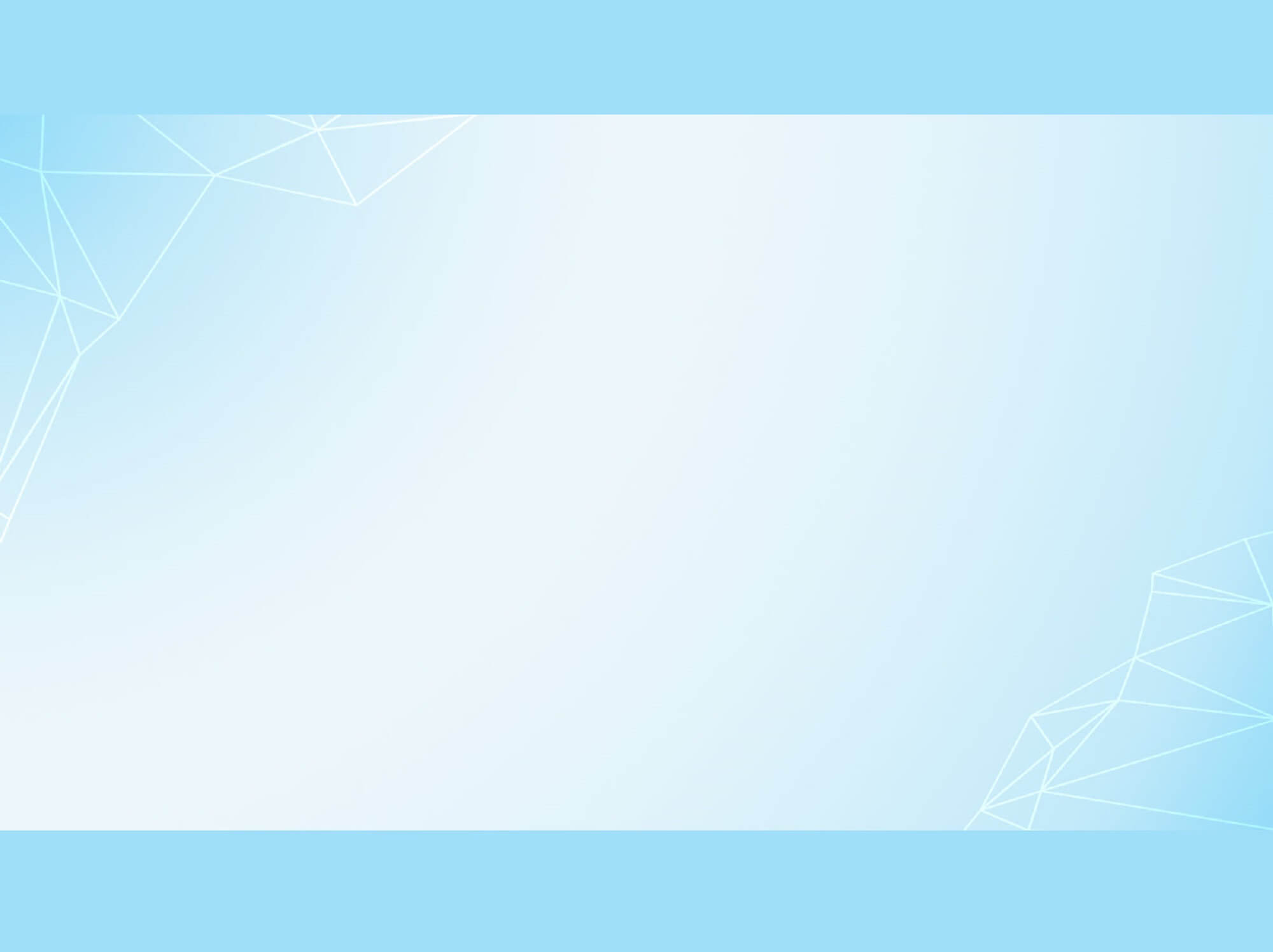 Tuần 14 - Bài đọc 2: 
NGƯỜI CHĂN DÊ VÀ HÀNG XÓM
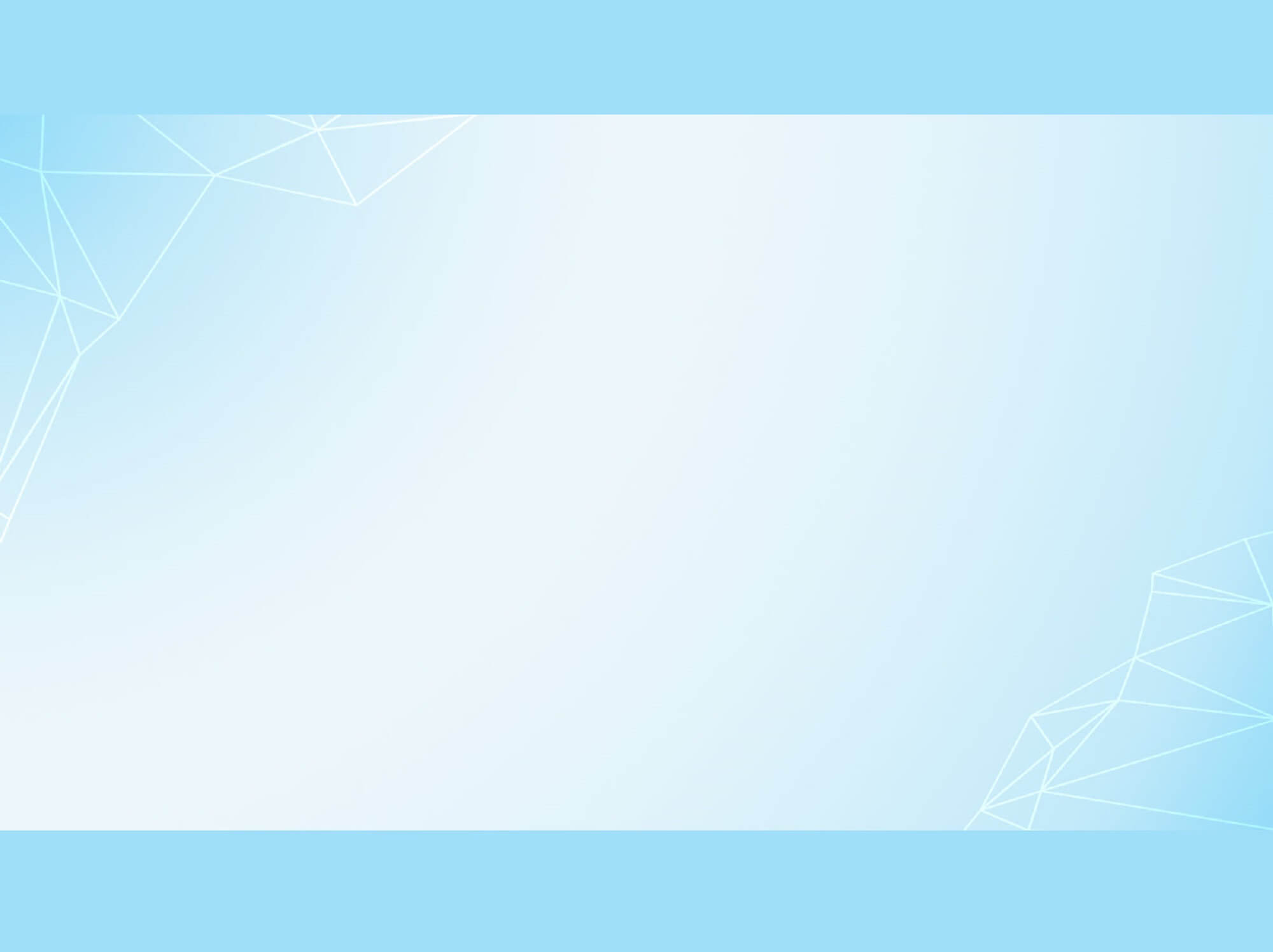 Hoạt động 1: 
Nêu tác dụng của đại từ: xếp các đại từ in đậm vào nhóm phù hợp.
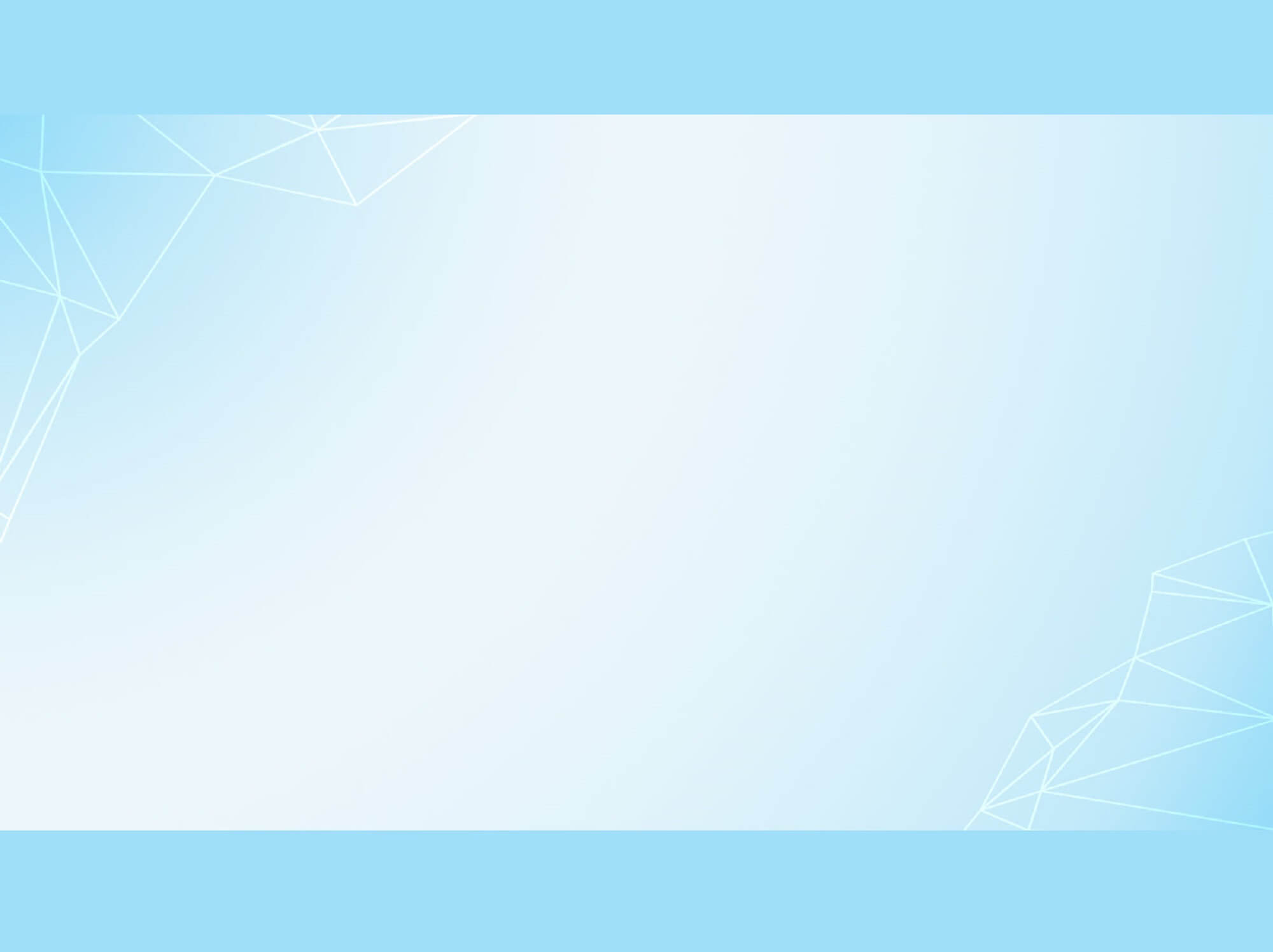 Một hôm, trên đường đi học về, Hùng, Quý và Nam trao đổi với nhau xem ở trên đời này, cái gì quý nhất. Hùng nói: “Theo tớ, quý nhất là lúa gạo. Các cậu có thấy ai không ăn mà sống được không?”
Quý và Nam cho là có lí. Nhưng đi được mươi bước, Quý vội reo lên: “Bạn Hùng nói không đúng. Quý nhất phải là vàng. Mọi người chẳng thường nói quý như vàng là gì? Có vàng là có tiền, có tiền sẽ mua được lúa gạo!” Nam vội tiếp ngay: “Quý nhất là thì giờ. Thầy giáo thường nói thì giờ quý hơn vàng bạc. Có thì giờ mới làm ra lúa gạo, vàng bạc!” Cuộc tranh luận thật sôi nổi, người nào cũng có lí, không ai chịu ai. Hôm sau, ba bạn đến nhờ thầy giáo phân giải.
Nghe xong, thầy mỉm cười rồi nói:
– Lúa gạo quý vì ta phải đổ bao mồ hôi mới làm ra được. Vàng cũng quý vì nó rất đắt và hiếm. Còn thì giờ đã qua đi thì không lấy lại được, đáng quý lắm. Nhưng lúa gạo, vàng bạc, thì giờ vẫn chưa phải là quý nhất. Ai làm ra lúa gạo, vàng bạc, ai biết dùng thì giờ? Đó chính là người lao động, các em ạ.
TheoTrịnh Mạnh
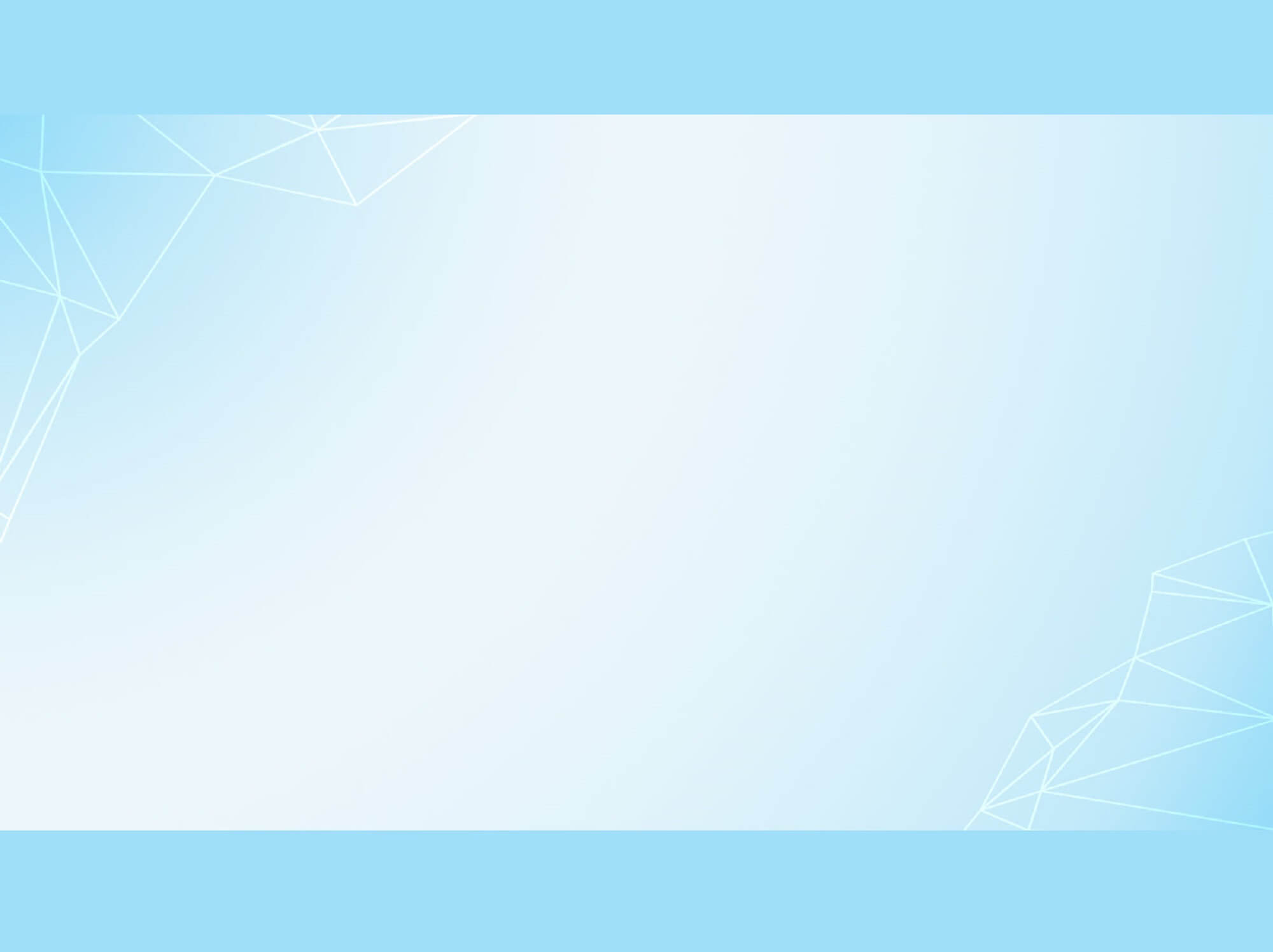 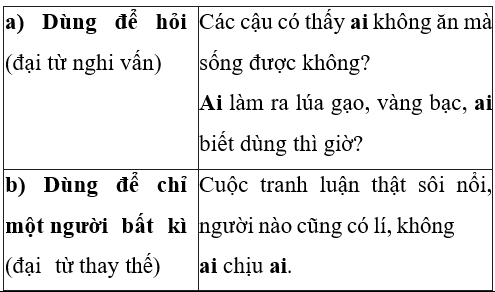 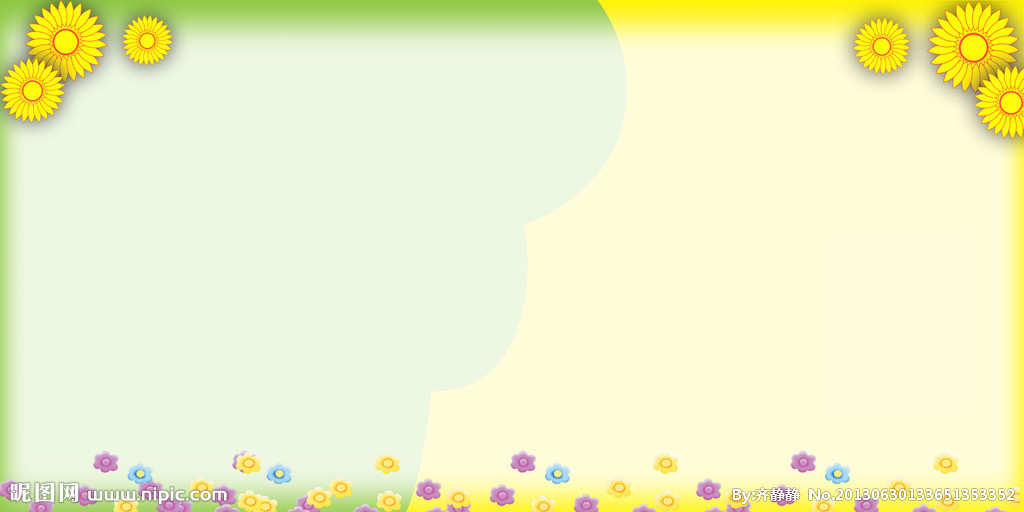 Kết luận
Từ ai là đại từ nghi vấn được dùng để hỏi; khi viết; cuối câu có dấu chấm hỏi.
Từ ai là đại từ thay thế khi được dùng để chỉ mộ người bất kì nào đó; khi viết, cuối câu không có dấu chấm hỏi.
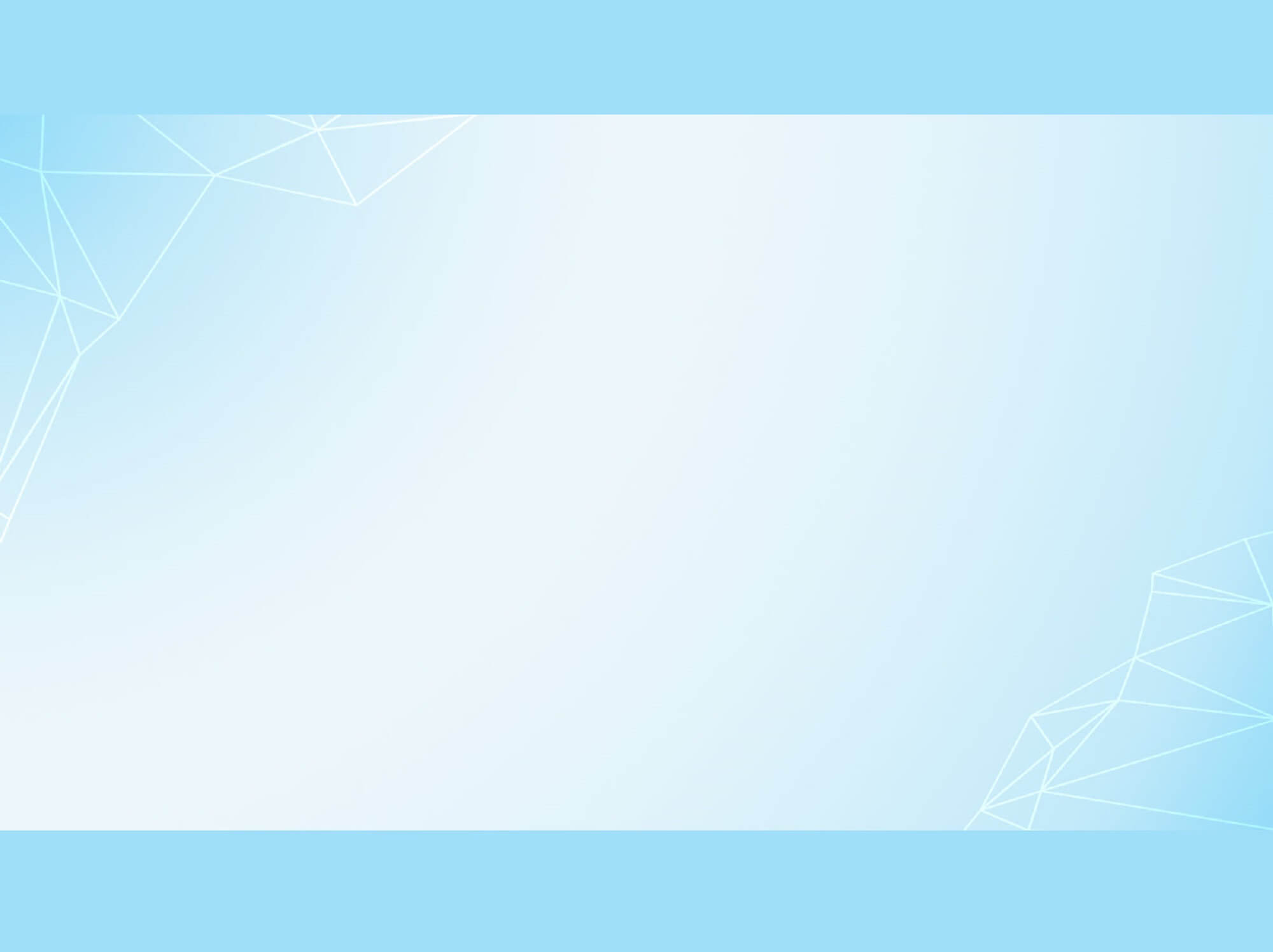 LUYỆN TẬP
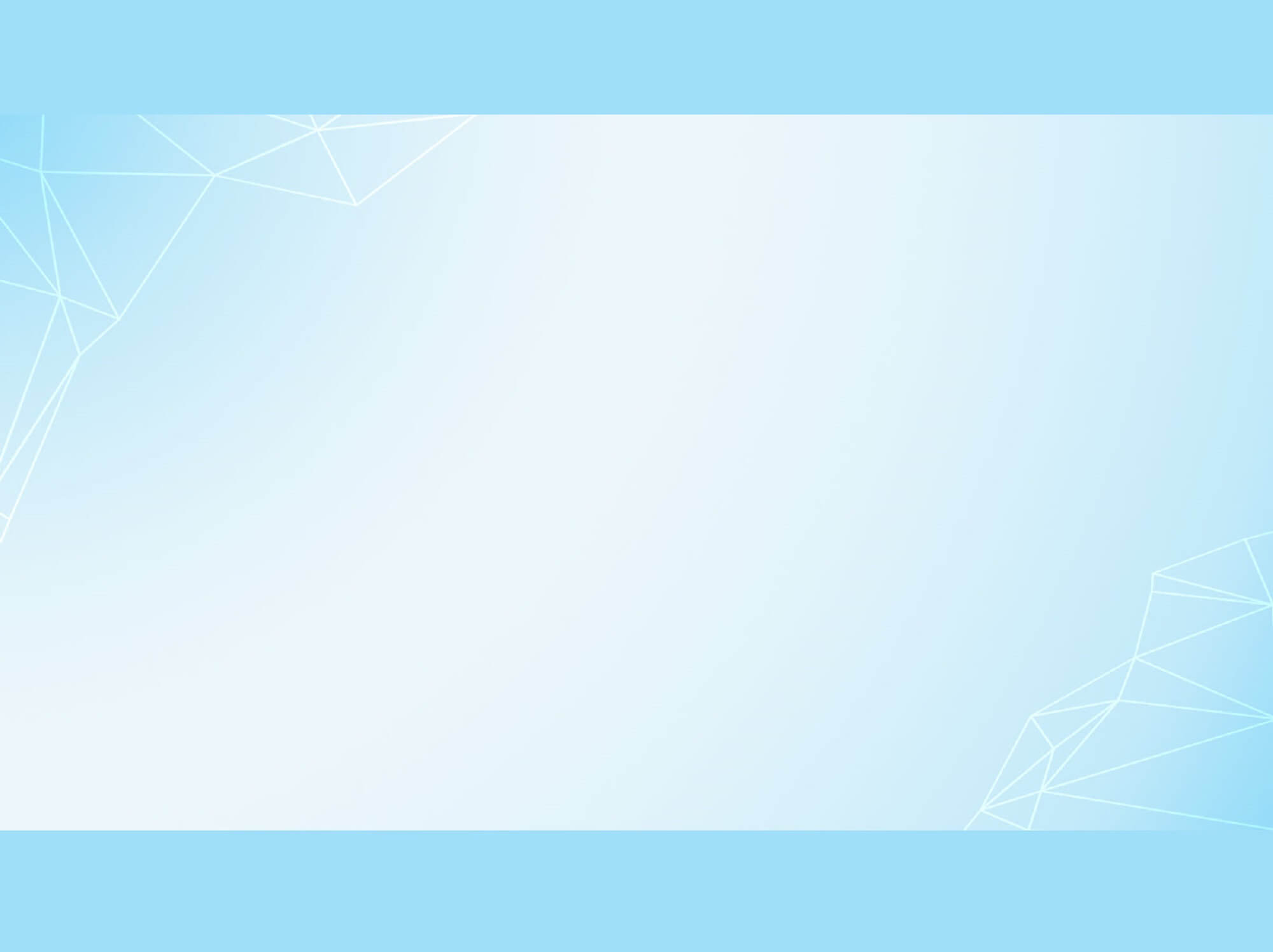 Hoạt động 2: 
Tìm các đại từ thay thế (chỉ sự vật, số lượng, địa điểm) trong các câu thơ, câu văn.
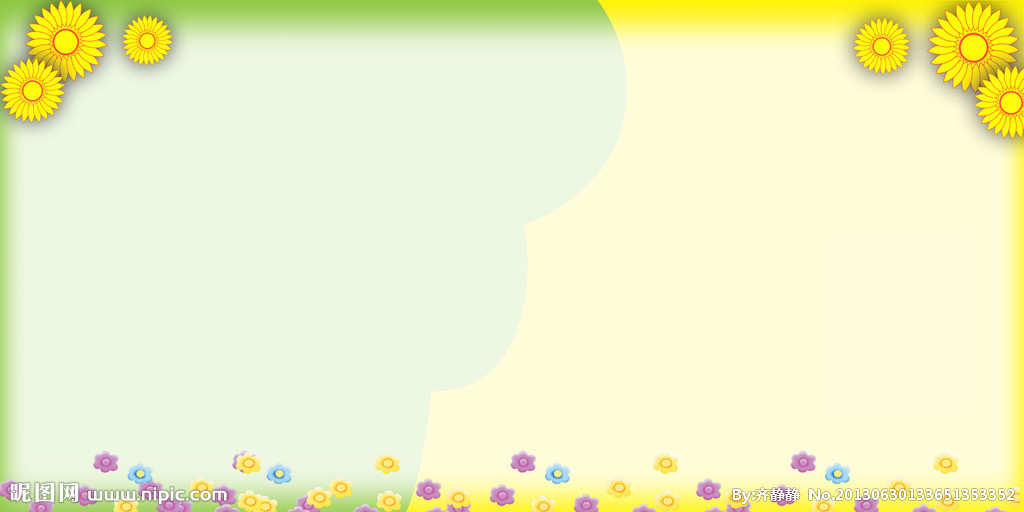 Ai ơi, chớ bỏ ruộng hoang
Bao nhiêu tấc đất, tấc vàng bấy nhiêu.
b. Có gì đẹp trên đời hơn thế
Người yêu người, sống để yêu nhau
c. Chúng tôi đi đến đâu, rừng rào rào chuyển động đến đấy.
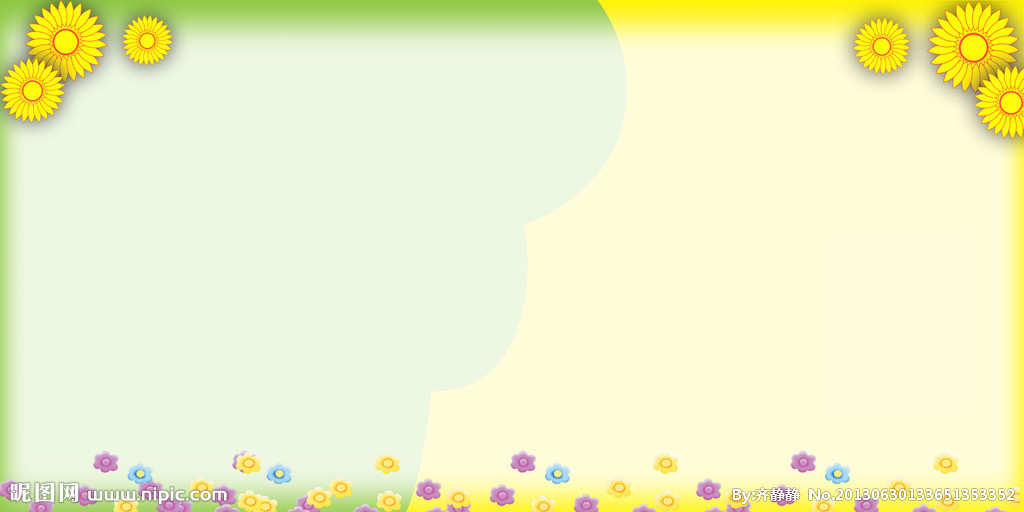 Kết luận
ai, gì (chỉ sự vật),
đâu, đấy (chỉ địa điểm)
bao nhiêu, bấy nhiêu (chỉ số lượng)
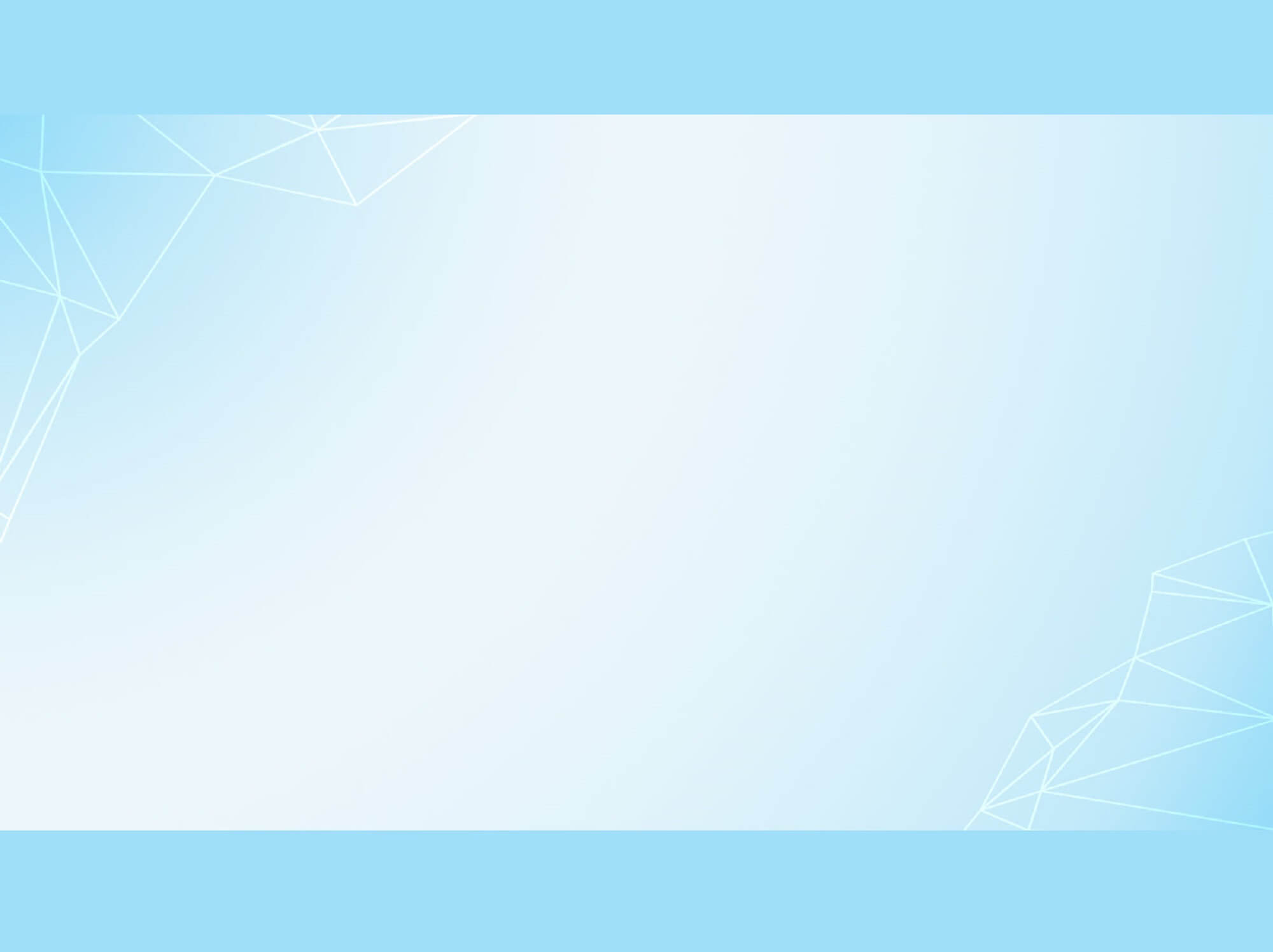 Hoạt động 3: 
Viết đoạn văn ngắn có đại từ (hoặc danh từ dùng để xưng hô); chỉ ra từ ngữ được thay thế bởi đại từ hoặc danh từ dùng để xưng hô.
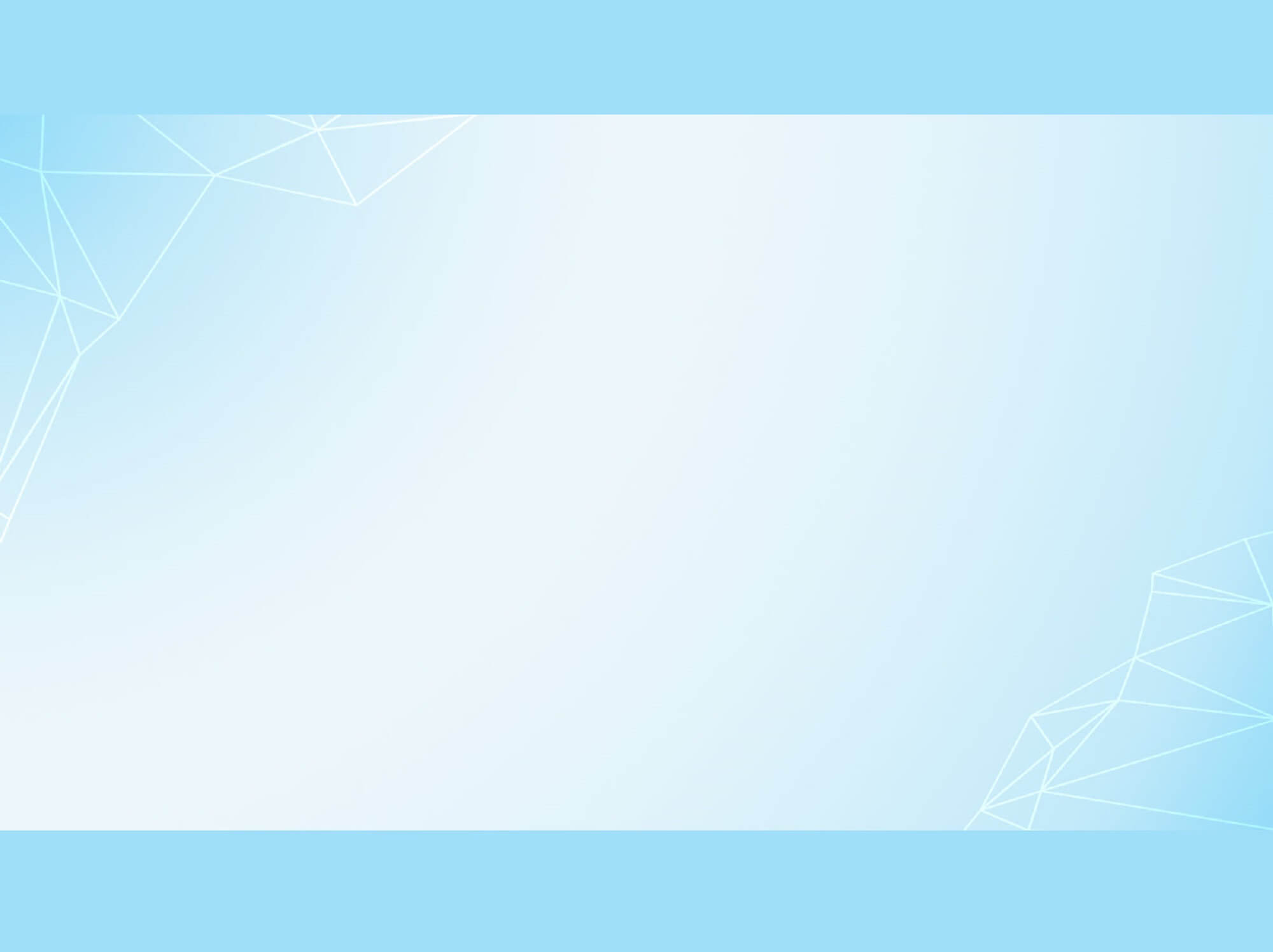 VẬN DỤNG
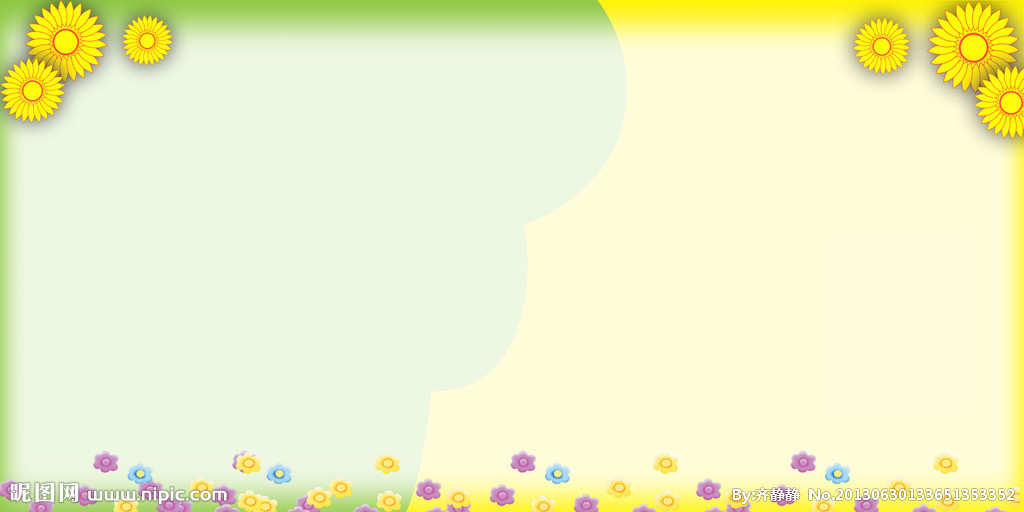 Trò chơi “Ai là ai?”
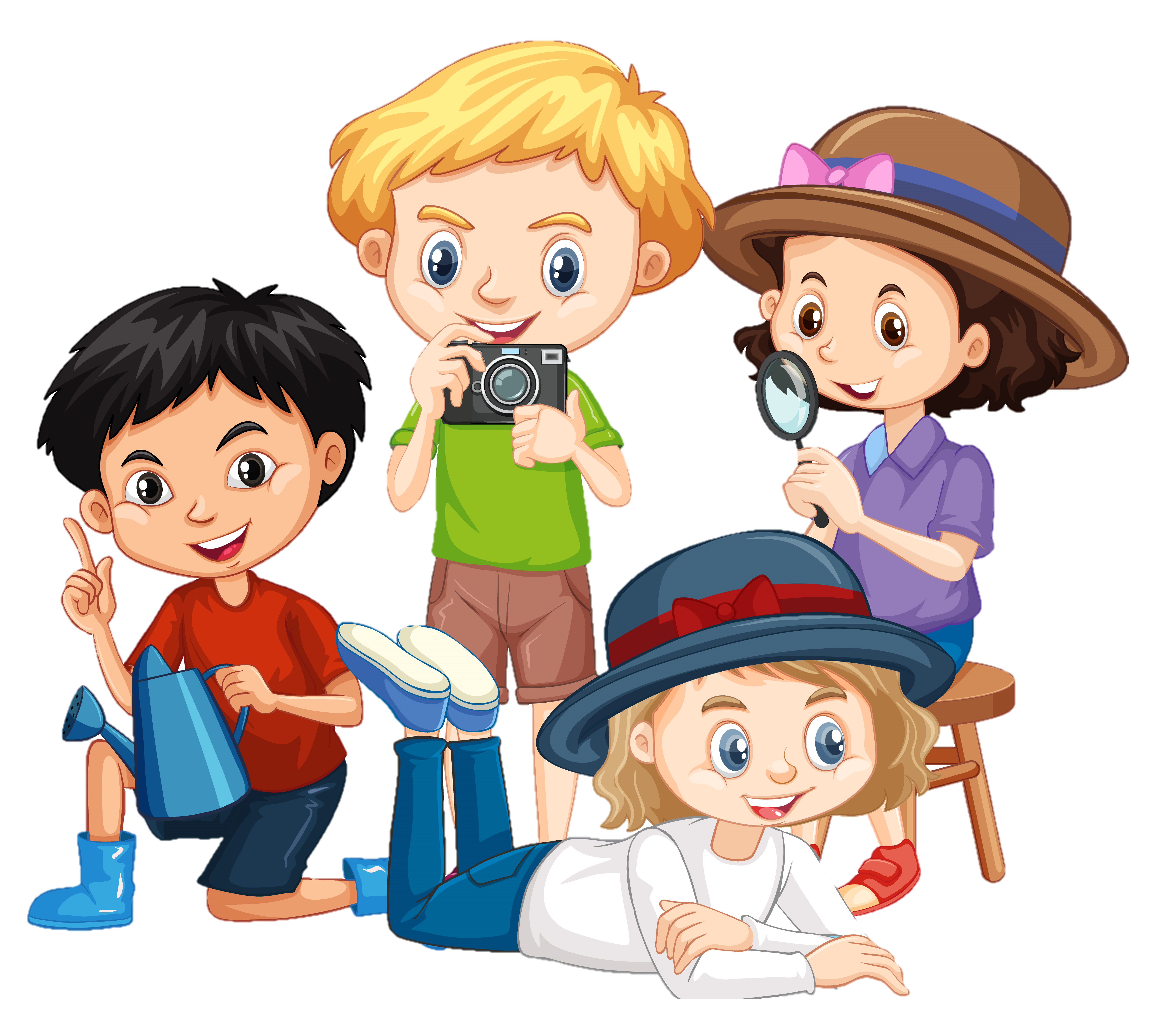 - Mỗi nhóm 4 bạn.
- Mỗi nhóm bốc thăm nhận thẻ đại từ xưng hô và thực hiện một tình huống giao tiếp sử dụng đại từ xưng hô đó.
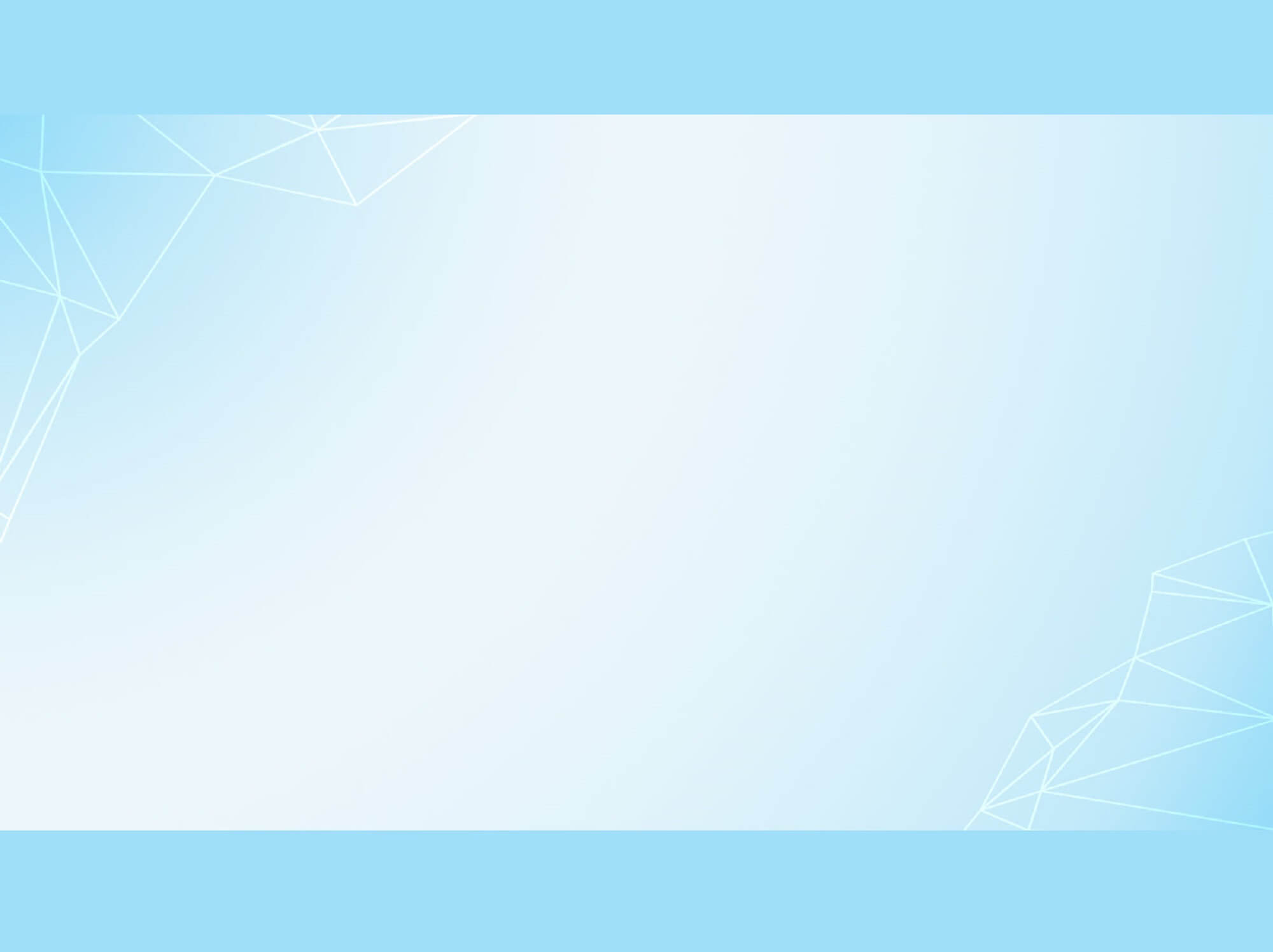 Chúc các em học tốt!